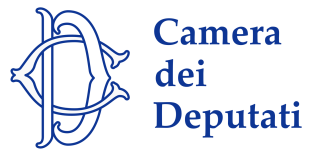 Arrangements to encourage innovation and technological development in cities – Bill 3571
Presentation by Silvia Fregolent, Deputy Chief Whip of PD Group in the Italian Chamber of Deputies
Rome, 19 May 2016
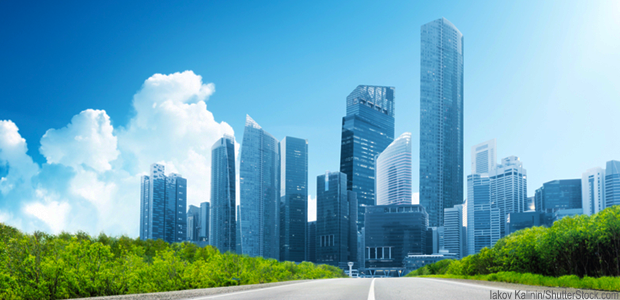 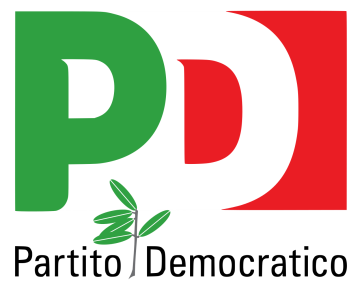 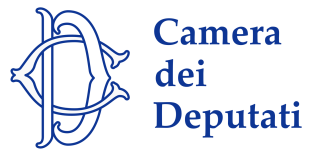 Present framework
Fragmented 
regulatory 
framework
Heterogeneous initiatives at local level
Dispersion of innovation initiatives and difficulties for local administrations to have access to financing
Need to bring back unity and develop a coordinated framework for initiatives in the fields of city innovation and technological development (smart city)
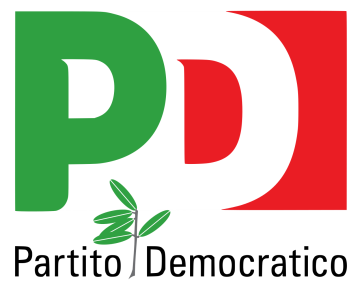 Presentation of Silvia Fregolent, Vice-President of PD Group in the Chamber of Deputies
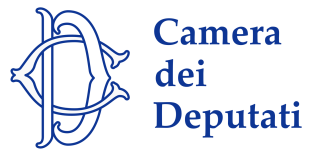 Draft bill (1)
New definition  of smart city (art. 2)
New governance system with a coordinated structure and with the task of managing, supporting and monitoring the innovation processes  leading the different initiatives back to unity (art. 3)
Innovations in the law proposal
(Bill 3571)
Creation of a National Plan for smart city development (art. 3.1)
Cooperation development among local administrations and universities (art. 5-6)
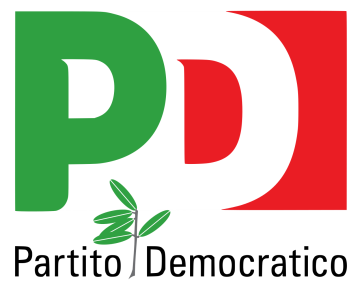 Presentation of Silvia Fregolent, Vice-President of PD Group in the Chamber of Deputies
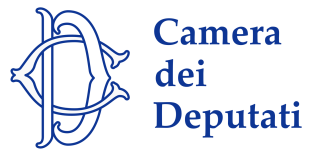 Draft bill (2)
«places and contexts, referring to the local authorities at municipal, metropolitan or wide area level, where innovation processes have been initialized, that is where technological systems, aimed at the innovative management of resources and efficient provision of integrated services, have been adopted»
Smart city definition    (art. 2)
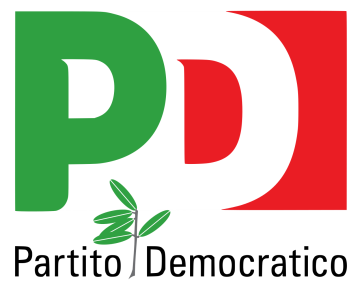 Presentation of Silvia Fregolent, Vice-President of PD Group in the Chamber of Deputies
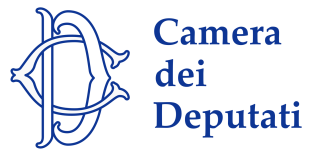 Draft bill (3)
New governance  model (art. 3)
Institution of the National Unity for smart city  development (assisted by a technical Committee on the smart city) with tasks of
Definition of strategies and goals as well as the coordination and monitoring of the implementation process, with reference to technical standards and the finding of economic resources
Establishment and management of the smart city Register
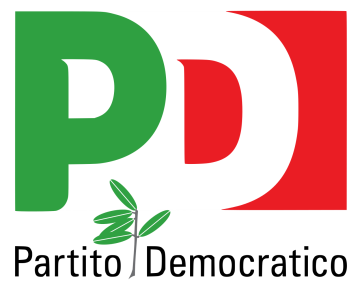 Presentation of Silvia Fregolent, Vice-President of PD Group in the Chamber of Deputies
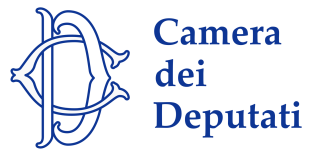 Draft bill (4)
Introduction of the National Plan on smart city development (art. 3.1)
Orientation tool 
for institutions which aims to identify the guidelines to develop innovation projects
Drafting of the National Plan
by the National Unity every three years
Definition of priority or intervention areas for the diffusion of innovative technologies and monitoring of the implementation of the  innovation processes
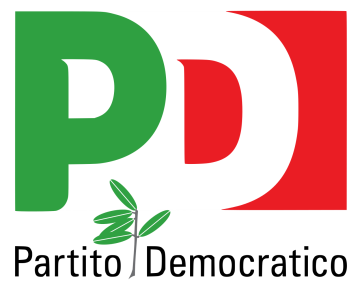 Presentation of Silvia Fregolent, Vice-President of PD Group in the Chamber of Deputies
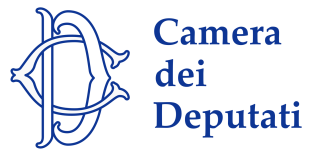 Draft bill (5)
Urban districts for experimental innovation (art. 4)
Testing of innovative technologies in enclosed territorial portions of local administrations
Regulation of the relationship between private initiatives of experimental innovation and territorial administrations
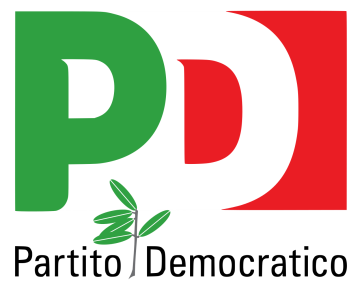 Presentation of Silvia Fregolent, Vice-President of PD Group in the Chamber of Deputies
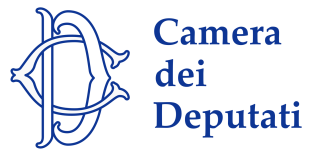 Draft bill (6)
Cooperation among local administrations, companies and universities (art. 5-6)
Creation of appropriate foundations with the participation of local administrations, companies and universities (public-public and public-private partnership).
Drawing up of agreements to regulate collaboration and establish campuses of common interest on experimental innovation
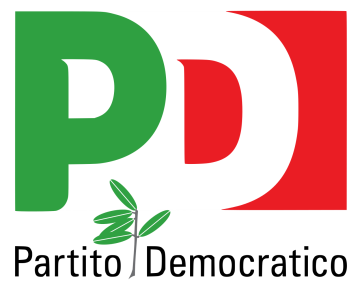 Presentation of Silvia Fregolent, Vice-President of PD Group in the Chamber of Deputies